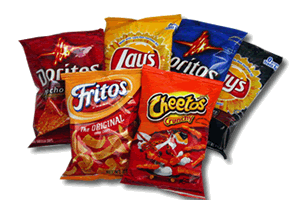 Jeopardy
By Dahol Otoide
JEOPARDY BOARD
FINAL JEOPARDY
“Monster”- $100 Question
What doesn’t scare people in jail?
Click to see answer
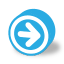 “Monster”- $100 Answer
Looking at them aggressively
Click to return to Jeopardy Board
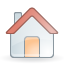 “Monster”- $500 Question
If inmates catch Steve being too nice, what he’s afraid will happen to him?
Click to see answer
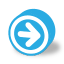 “Monster”- $500 Answer
Steve is afraid he’ll get beat up, raped or killed
Click to return to Jeopardy Board
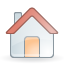 “Imprisonment”- $100 Question
Name 3 Roles in Jail?
Click to see answer
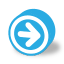 “Imprisonment”- $100 Answer
The Snitch, Punk, Hustler, Right Guy, Square John
Click to return to Jeopardy Board
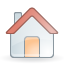 “Imprisonment”- $300 Question
What Is A Cause Of Prison Violence?
Click to see answer
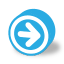 “Imprisonment”- $300 Answer
Housing dangerous & non-dangerous inmates together
High level of tension caused by close quarters 
Easy availability of deadly weapons
Architectural design, including size & condition
Inadequate supervision by staff & inmate-staff relations
Click to return to Jeopardy Board
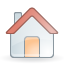 “Imprisonment”- $500 Question
What are the three causes of inmate violence?
Click to see answer
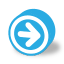 “Imprisonment”- $500 Answer
Age, Attitude & Race
Click to return to Jeopardy Board
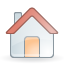 “The Numbers”- $100 Question
What’s stopping inmates from reporting sexual assault?
Click to see answer
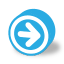 “The Numbers- $100 Answer
Fear of repruccsion of inmate subculture
Click to return to Jeopardy Board
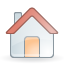 “The Numbers”- $500 Question
How many people per 100,000 are likely to commit suicide in prison?
Click to see answer
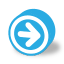 “The Numbers”- $500 Answer
120 per 100,000 people
Click to return to Jeopardy Board
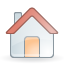 “Video”- $100 Question
What age did Troy first get into a Juvinile Detention Center?
Click to see answer
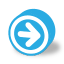 “Video” - $100 Answer
12 years old
Click to return to Jeopardy Board
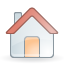 “Video” - $200 Question
What did staff members do when they saw Troy being forced to perform sexual acts?
Click to see answer
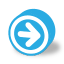 “Video’- $200 Answer
Turn their head and ignore the situation becuase they weren’t fond of kids like Troy’s age that were different
Click to return to Jeopardy Board
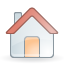 “Video”- $500 Question
What is the name of the organization Troy is apart of?
Click to see answer
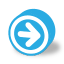 “Video”- $500 Answer
Justin Detention International
Click to return to Jeopardy Board
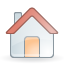 Topic 5 - $100 Question
Type question here
Click to see answer
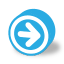 Topic 5 - $100 Answer
Type answer here
Click to return to Jeopardy Board
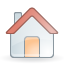 Topic 5 - $200 Question
Type question here
Click to see answer
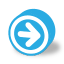 Topic 5 - $200 Answer
Type answer here
Click to return to Jeopardy Board
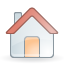 Topic 5 - $300 Question
Type question here
Click to see answer
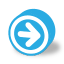 Topic 5 - $300 Answer
Type answer here
Click to return to Jeopardy Board
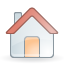 Topic 5 - $400 Question
Type question here
Click to see answer
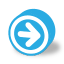 Topic 5 - $400 Answer
Type answer here
Click to return to Jeopardy Board
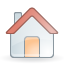 Topic 5 - $500 Question
Type question here
Click to see answer
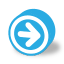 Topic 5 - $500 Answer
Type answer here
Click to return to Jeopardy Board
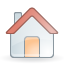 FINAL
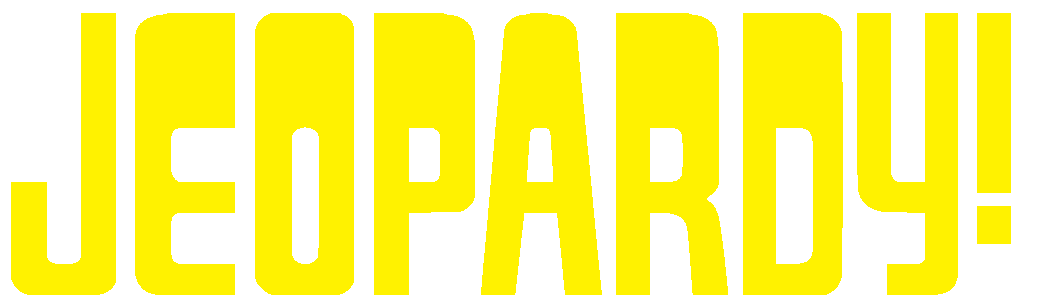 Topic: Type topic here
Click to see question
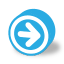 Final Jeopardy Question
Type question here
Click to see answer
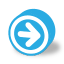 Final Jeopardy Answer
Type answer here
Click to return to Jeopardy Board
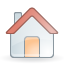